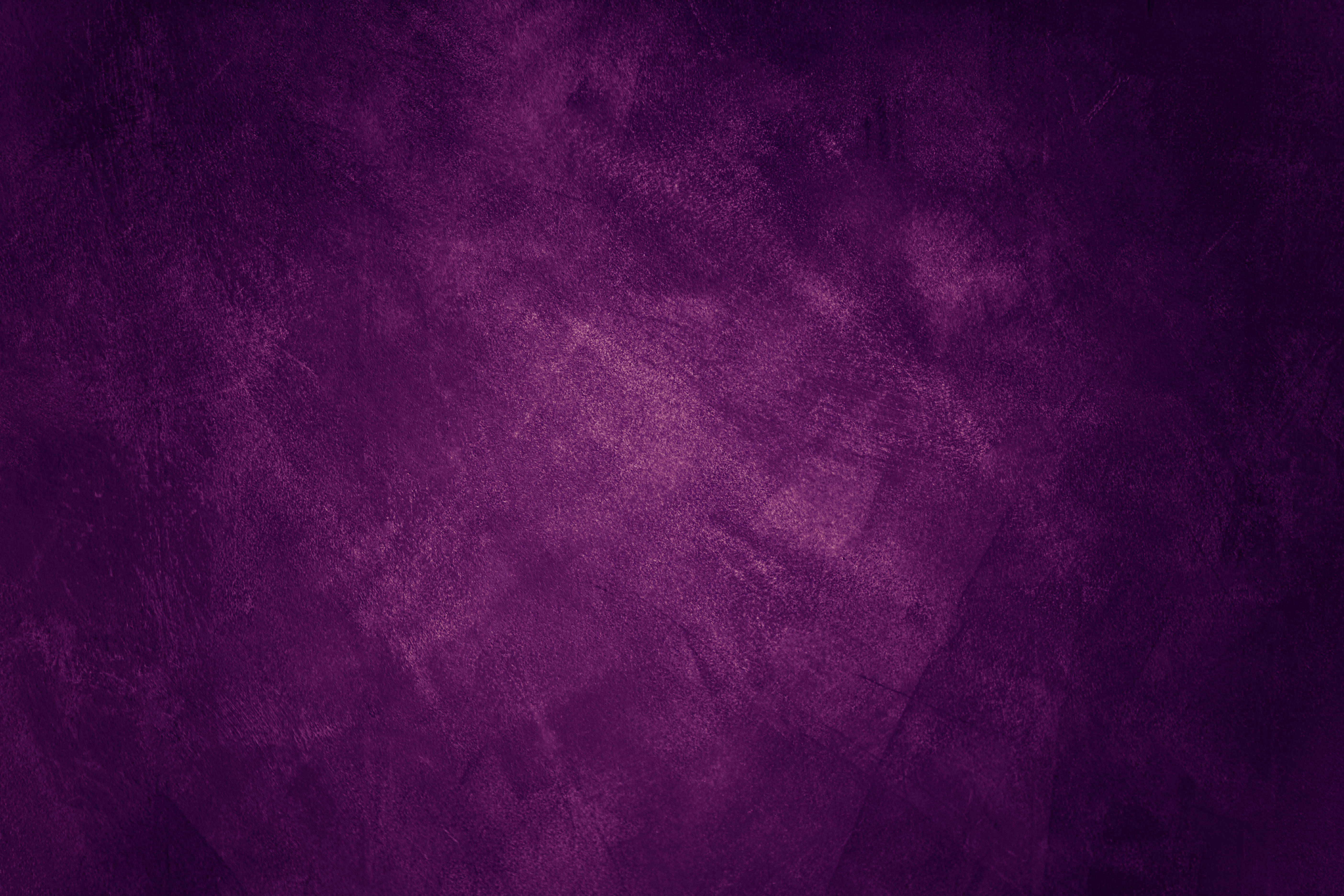 Социальная помощь конфликтным и малообеспеченным семьям
Выполнила
социальный педагог
МБОУ «СШ №16 им. С. Иванова» г. Евпатория
Баубатрын Валерия
Основные понятия
Конфликтная семья – это вид семьи, в которой часто возникают ссоры и скандалы, сопровождающиеся негативными эмоциями.
«Конфликтными супружескими союзами называются такие семьи, в которых постоянно имеются сферы, где сталкиваются интересы, намерения, желания всех или нескольких членов семьи (супругов, детей, других родственников, проживающих совместно), порождая сильные и продолжительные отрицательные эмоциональные состояния, непрекращающуюся неприязнь супругов друг к другу.
Конфликтная семья
Между супругами происходит сталкивание интересов, порождающие сильные и продолжительные отрицательные эмоциональные состояния
Дети нередко сами становятся участниками конфликтов в семье. Даже если криков и неприкрытой агрессии нет, дети очень хорошо чувствуют и ощущают отдаленность и недоговоренность между родителями.
У детей, живущих в конфликтных семьях в будущем могут проявляться глубокие внутриличностные конфликты, которые могут привести к развитию неврозов и депрессий в случае каких-либо стрессовых ситуаций. Развивается неуверенность в себе, замкнутость и нелюдимость, безразличие, агрессивность.
Социальна работа
Социальная работа с такой семьей начинается с подробного анализа настоящей семейной проблемы, о которой муж и жена чаще всего имеют неверные представления.
Семейная терапия заключается в нахождении компромиссных решений между супругами, исправление накопившихся социально-психологических привычек, обучение навыкам неконфликтного общения.
Формы работы
групповая психотерапия
индивидуальные беседы
игровая терапия
интервью
Конфликтная семья
ПОМОЩЬ ПЕДАГОГА-ПСИХОЛОГА
Коррекция детско-родительских отношений
Коррекция супружеских отношений
Лектории по вопросам семьи и брака
Психологические игры, тренинги, семинары
Индивидуальные беседы
Посещения на дому
Малообеспеченные семьи
Малообеспеченность – социально-экономическое и социокультурное явление, отражающее бытие отдельных индивидов, социальных групп и классов
Малообеспеченная семья — это семья, уровень имущественной обеспеченности которых не превышает уровень имущественной обеспеченности для предоставления мер социальной поддержки и не превышает величину прожиточного минимума в расчете на душу населения
Причины и признаки социального неблагополучия
Ребенок в такой семье имеет плохие материально-жилищные условия
В семье создается напряженная психоэмоциональная атмосфера
Деятельность социального педагога
Направления и содержание деятельности с малообеспеченной семьей
Социальна поддержка малообеспеченным семьям
Активные формы
Пассивные формы
Меры социальной поддержки для малообеспеченных семей
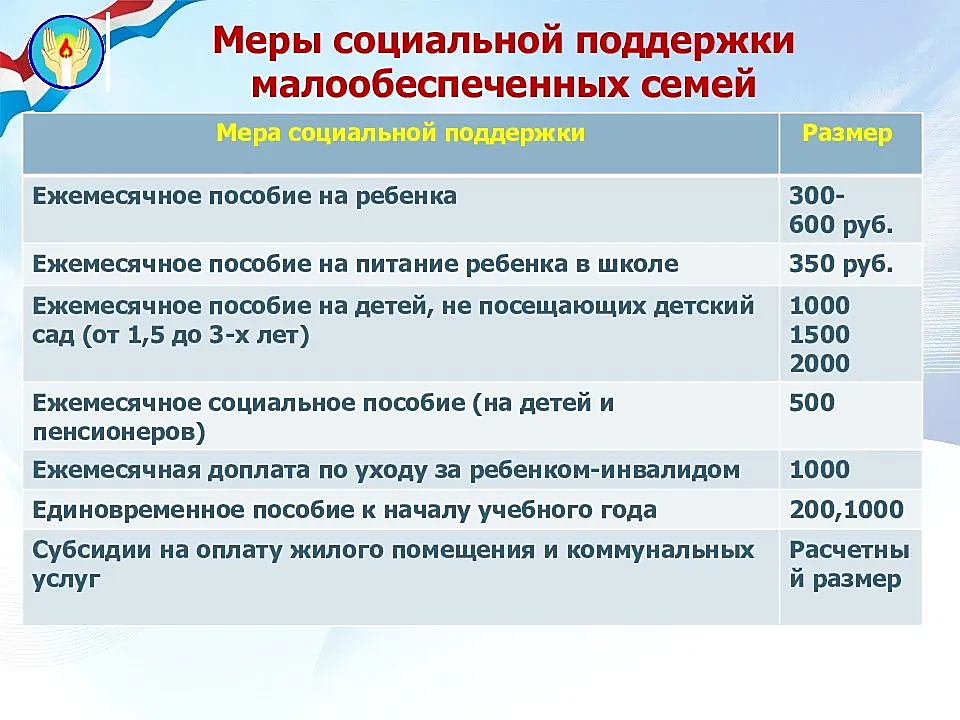